RMEx Management Training:Internal Reports To Manage Your Productivity
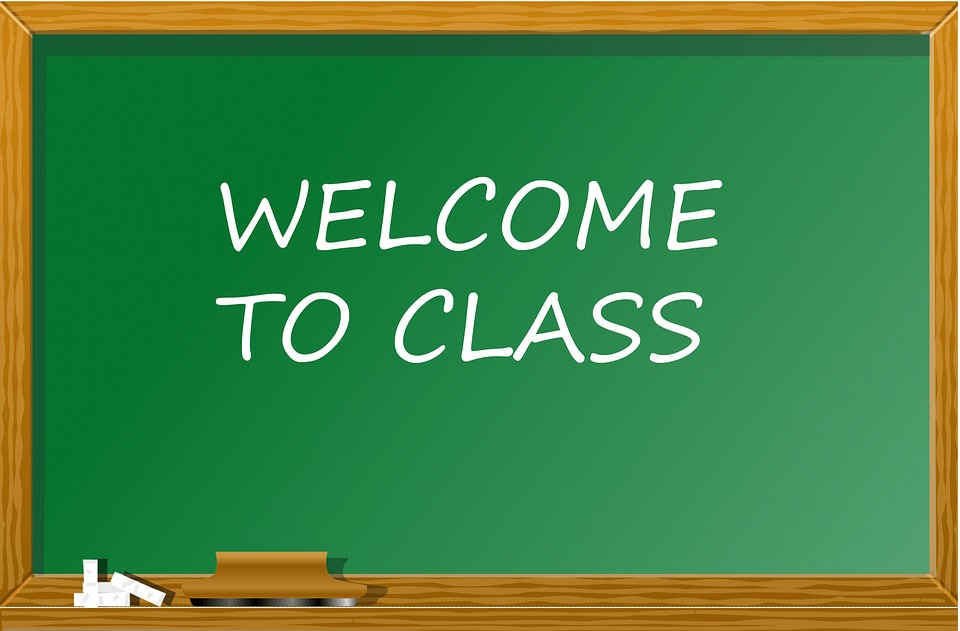 Agenda
Determining The Information Needed To Manage Your Internal Operations And Results 
Viewing Reports Based On Data From:
Agents
Reports To View Agent Productivity 
Collections
Understanding  Account Processing – A Quick Overview
Reports To View Collections
Clients
Reports To View Activity by Client
Using Comparison Reports
Determining The Information Needed To Manage Your Internal Operations And Results - Agents
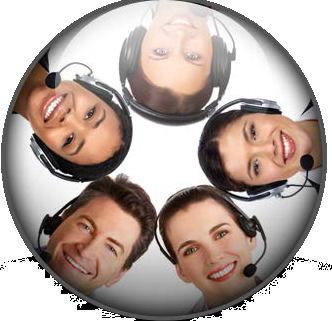 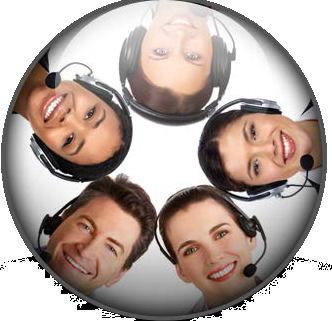 Reports To View Agent Productivity
Details Of Work Done By A Collector (Smart code analysis)
Time Management Reports
Audit Accounts Being Worked (while agents are working)
Your RMEx solution.  .  .  .  .
Agent Reports: Collector Reports: Details Of Work Done By A Collector
RMEx Main Menu    > Management Menu >  Account processing review >  User productivity - Smart code analysis
Prints a list of Smart codes applied by the user, 
Omits duplicates of the same Smart code applied to the same account
Includes different Smart codes applied to the same account (since the report is an analysis of all the smart codes used) 
 Counts the same debtor more than once if different smart codes were applied to the same account
Agent Reports: Details Of Work Done By A Collector  (continued)
RMEx Main Menu    > Management Menu >  Account processing review >  User productivity - Smart code analysis
Based on the type of smart codes applied (attempts, positive contacts, etc.)
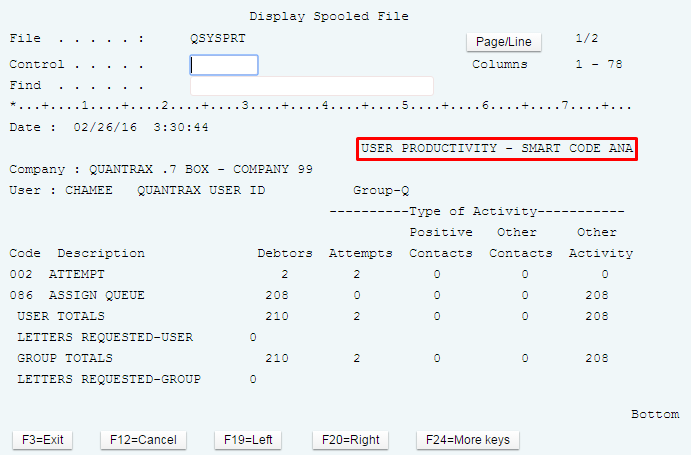 Agent Reports: Time Management Reports
RMEx Main Menu    > Management Menu >  Account processing review >  User productivity – Time Management Reports
Based on the type of smart codes applied (attempts, positive contacts, etc.)
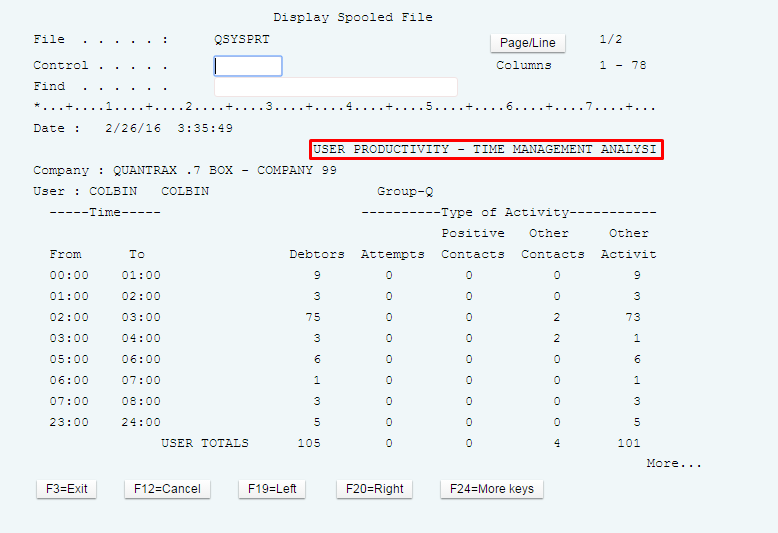 Agent Reports: Audit Accounts Being Worked
Management Menu  > Smart Code/User Audit Options > Audit a user (worked)
Audits an agent while they work
Allows you to listen to agents and display the account they are working on
Enter User ID, then press F10-Most recent account
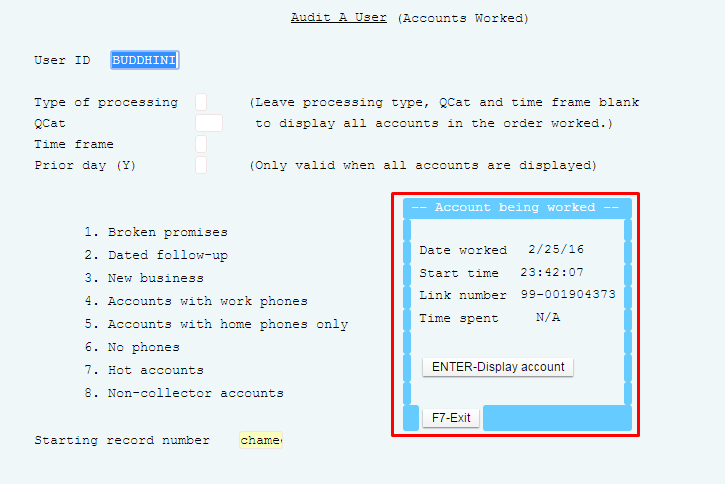 Determining The Information Needed To Manage Your Internal Operations And Results - Collections
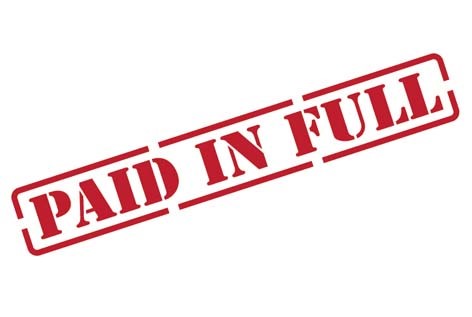 Reports To View Collections
Reports
Daily Payment Report Options
Payments By Collector For Period
Daily Collector Activity Summary
Audit Accounts Worked
Daily And Month-to-date Payment Report
Activity History By Company
Your RMEx solution.  .  .  .  .
Collection Reports: Daily Payment Report Options
RMEx Main Menu > Payment transaction menu > Daily payment report options
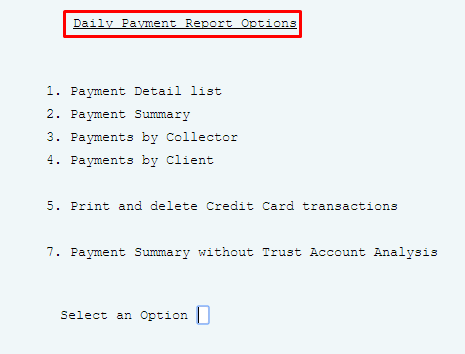 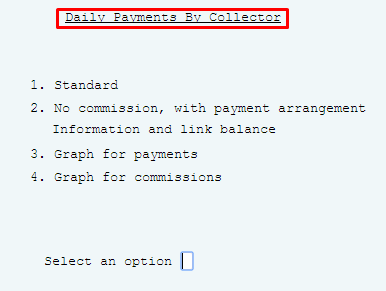 Collection Reports: Payments By Collector For Period
RMEx Main Menu > Payment transaction menu > Payments by collector for period
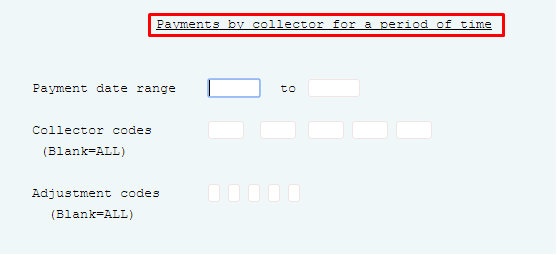 Collection Reports: Daily Collector Activity Summary
Management Menu  > Collector set up/Analysis > Daily collector activity summary
Shows new business, efforts and results in one report
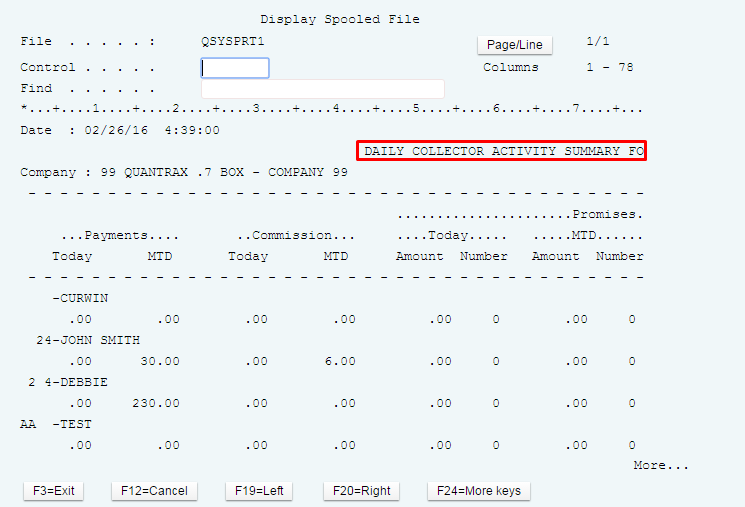 Collection Reports: Audit Accounts Worked
Management Menu > Smart Code/User Audit Options > Activity dashboard
Displays the # of accounts worked, contacts etc.
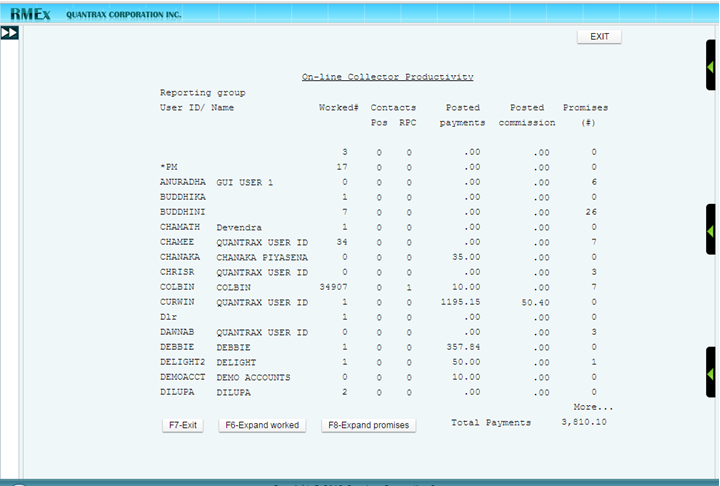 Collection Reports: Daily And Month-to-date Payment Report
Payment Transaction Menu > Payment reports for period > Daily Payment totals for a period (Inquiry)
Know exactly where you are each day of the month
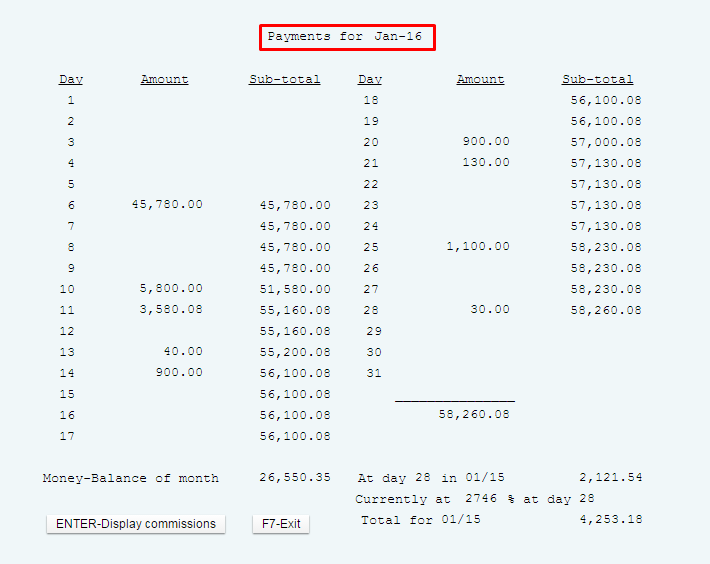 Collection Reports: Activity History By Company
Management Menu > Company statistics options > Activity history by Company
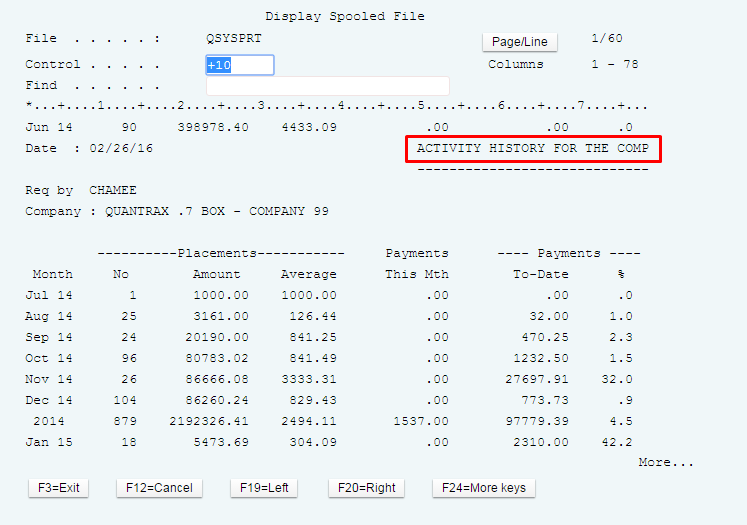 Determining The Information Needed To Manage Your Internal Operations And Results - Clients
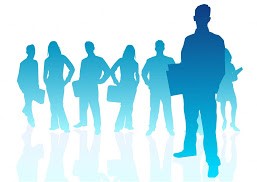 Reports To View Activity by Client
Analysis Of Payments Pending 
Company Statistics
Placement History By Company
Executive Dashboard Options
Account List For Audit
Payments By Client For Period
Client Comparison Reports
Your RMEx solution.  .  .  .  .
Internal Client Reports: What IS Expected For The Rest Of The Month - Analysis Of Payments Pending
Payment Transaction Menu  > Payment reports for period > Analysis of pending payments
Shows where your future payments are coming from (checks, credit cards, etc.)
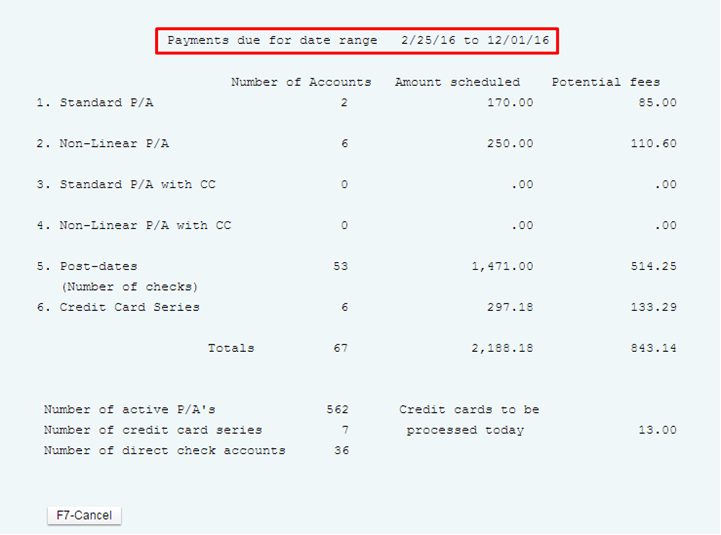 Internal Client Reports: Company Statistics
Management Menu > Company statistics options
Displays company information, placement history, activity history, daily payment totals
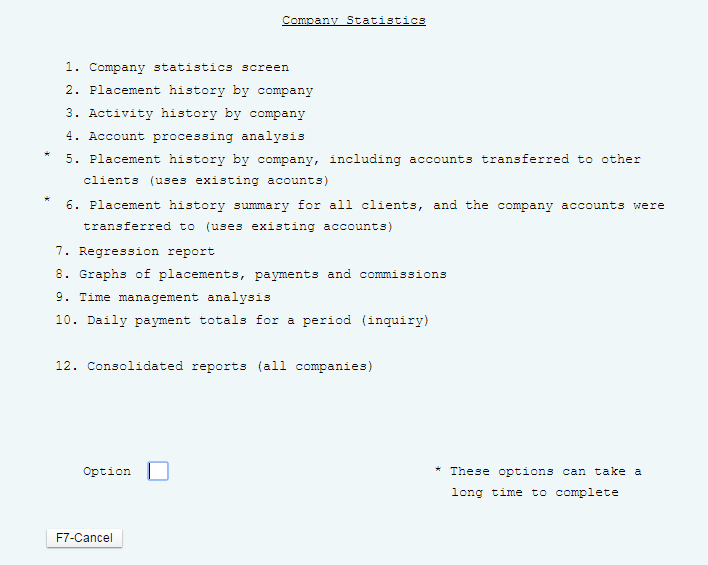 Internal Client Reports: Placement History By Company
Management Menu > Company statistics options >Placement history by Company
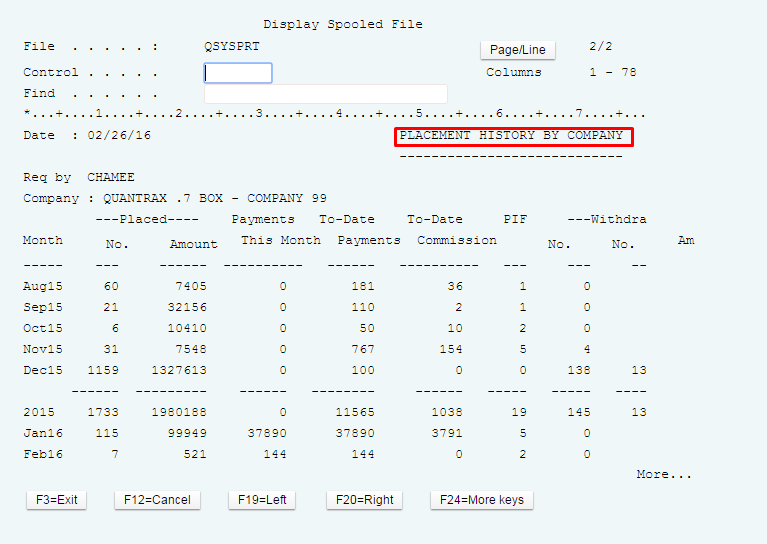 Internal Client Reports: Executive Dashboard Options
RMEx Main menu  >       (right- bottom) >Executive Dashboard
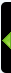 Displays what individual agents are doing
Shows what was generated in terms of promises and “money” (checks and credit cards)
Shows what is happening now with effort, money promised on the phone and payments posted, etc.
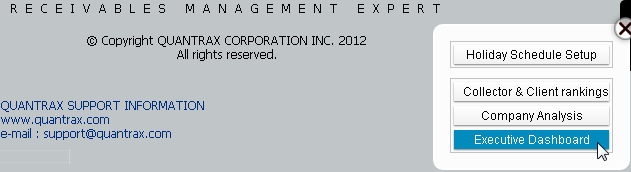 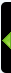 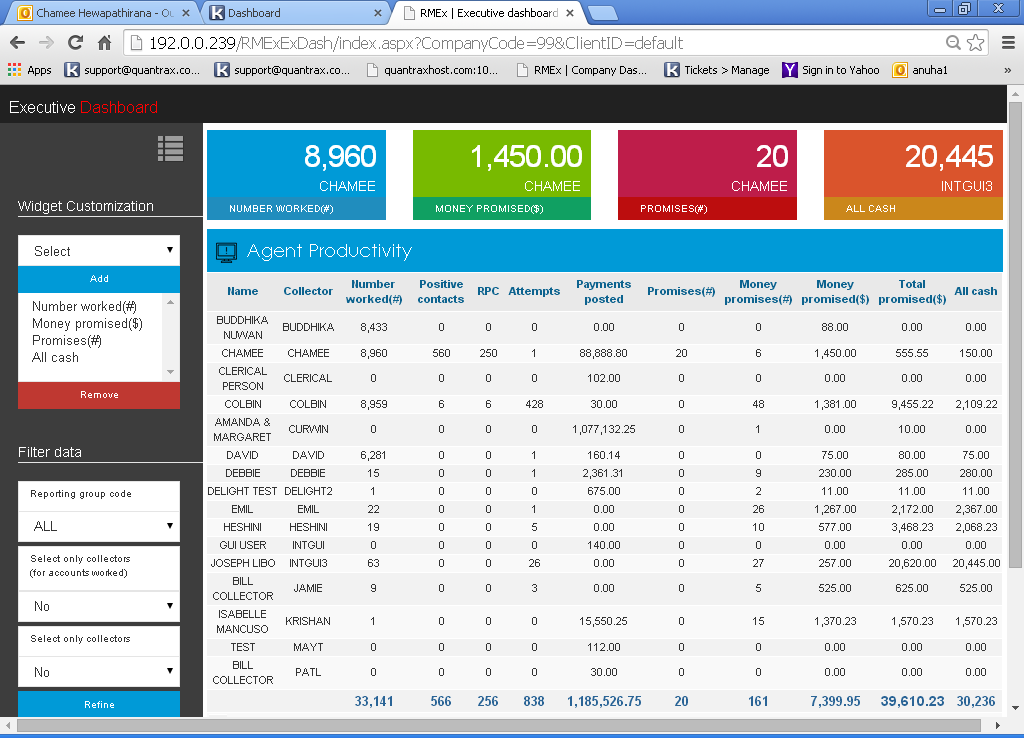 Internal Client Reports: Analyzing A Collector's Inventory -  Account List For Audit
Management Menu > Smart Code/User audit options > Display accounts for audit
Use to analyze your accounts and to target  groups of accounts
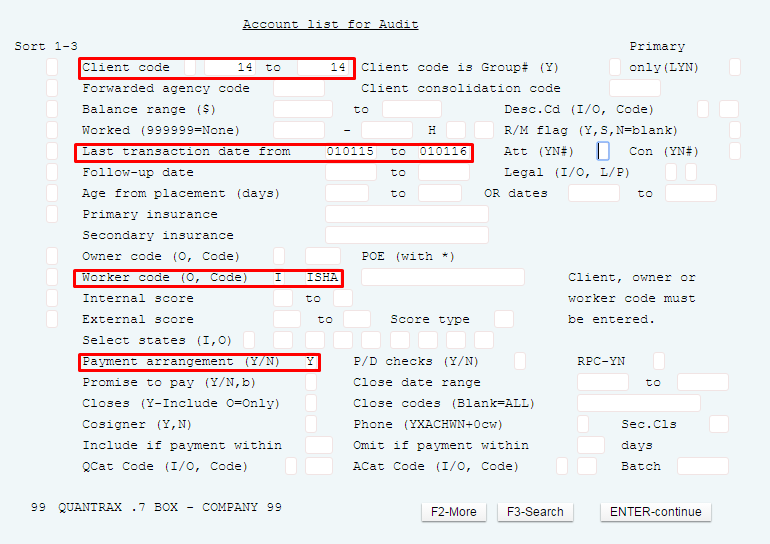 Internal Client Reports: Payments By Client For Period
RMEx Main Menu > Payment transaction menu > Payments by client for period
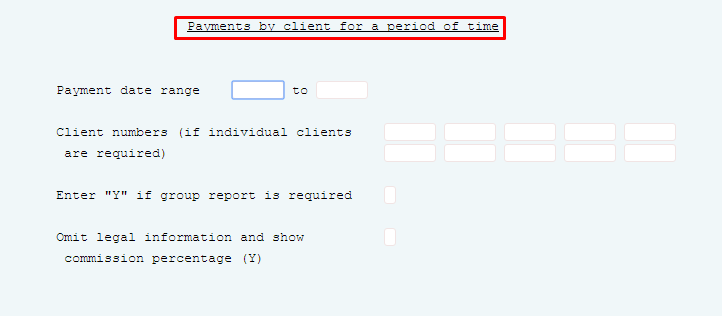 Internal Client Reports: Client Comparison Reports
RMEx Main Menu > Periodic reports menu > Client comparison 				OR
RMEx Main Menu > Month-end processing menu > Month-end reports > Client comparison report
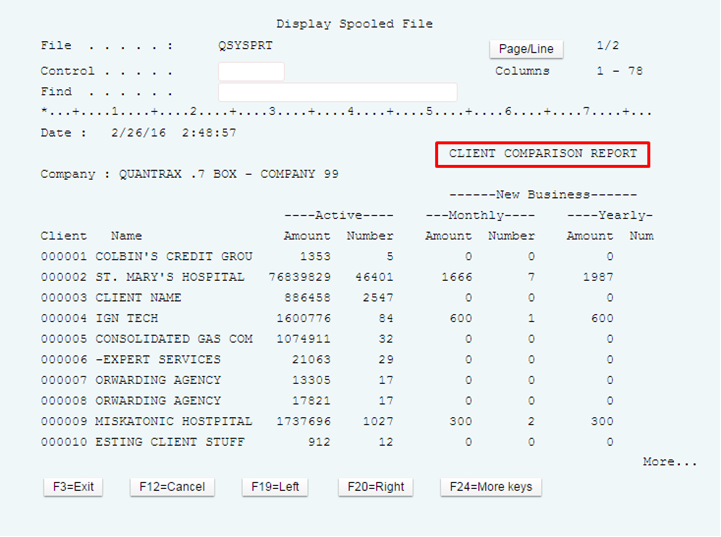 Internal Client Reports: Salesman Comparison Report
RMEx Main Menu > Month-end processing menu > Month-end reports > Salesman comparison report
Ability to sort by various options
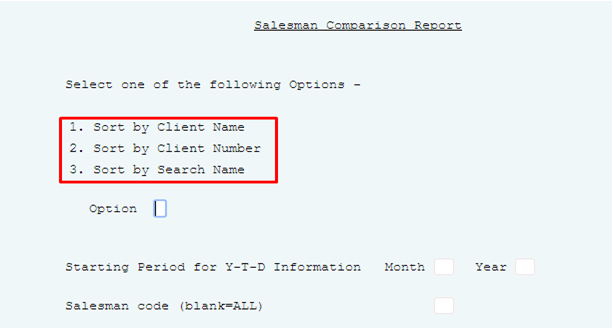 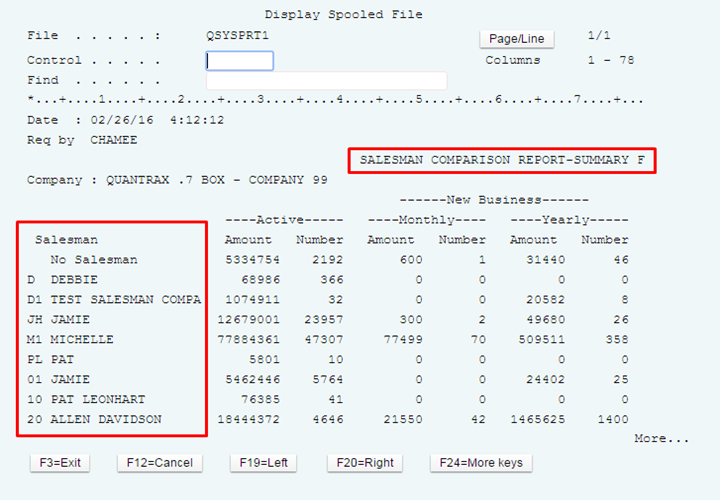 Internal Client Reports: Collector Comparison Report
RMEx Main Menu > Periodic reports menu > Collector comparison
                                                        OR
RMEx Main Menu > Month-end processing menu > Month-end reports >  Collector comparison report
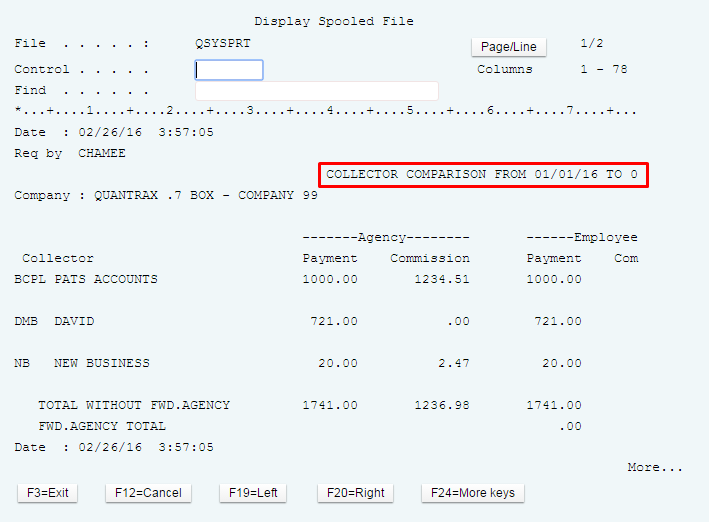 Exercises – Internal Reports To Manage Your Productivity
In your system, use COMPANY 98 
Print and review the following reports:

Daily Collector Activity report – What information does this report provide?
Smart code analysis – how can this report be useful?
Time management analysis – what can you learn from this report?
Collector Comparison – What information does this report provide and how is this useful?
RMEx Management Training:Internal Reports To Manage Your Productivity
Thank you!